Big Data & Supply Chain Management
Evolution or Disruptive Force?
Moderator and Panelists
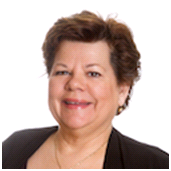 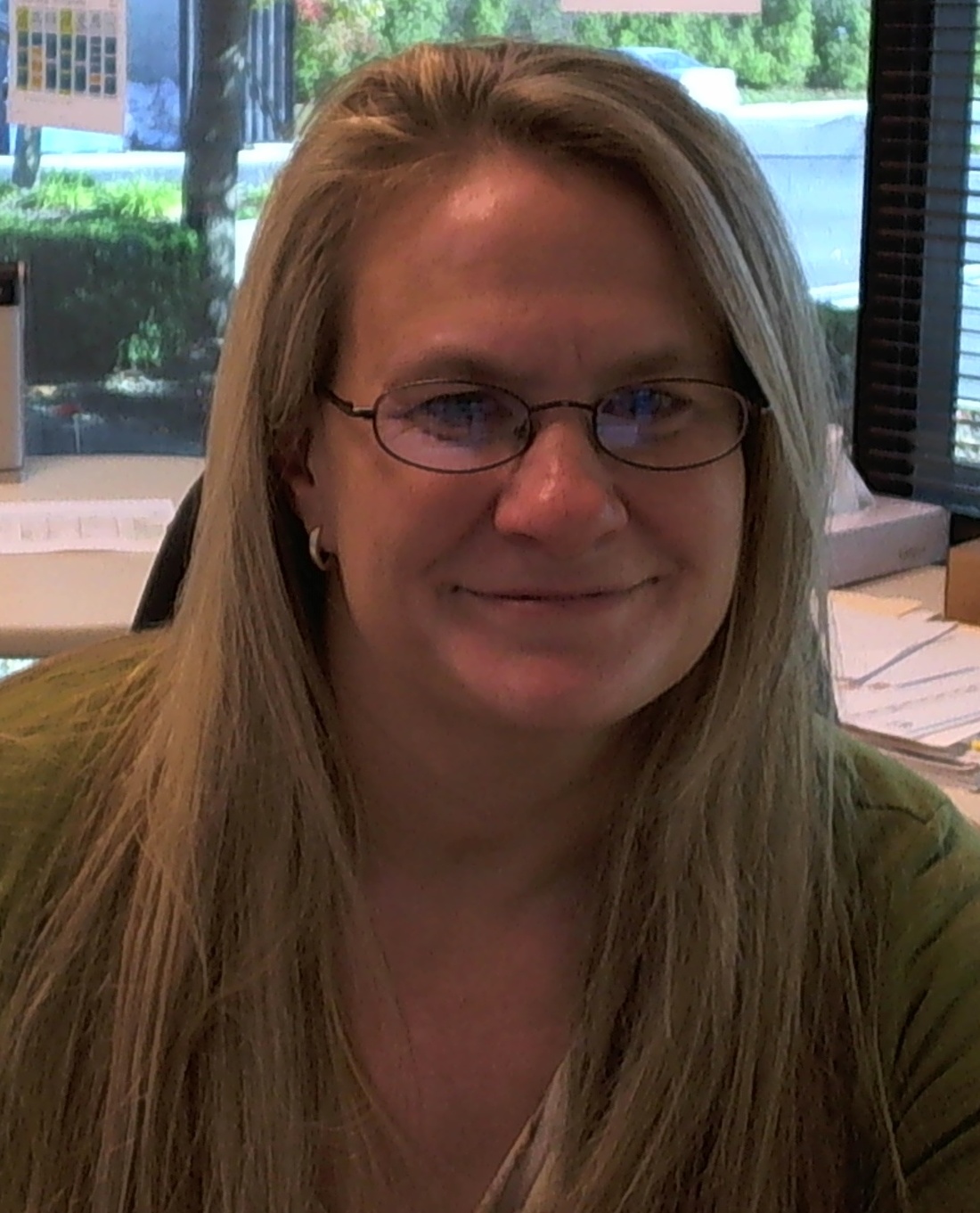 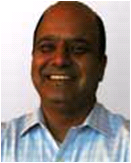 Terence Craig, CEO/CTOPatternBuilders
Lora CecereCEO & FounderSupply Chain Insights
Pervinder JoharExec VP & CTOCCC Information Systems
Marilyn CraigSr. Director WW Sales & Mktg Planning & Analysis,Logitech
www.patternbuilders.com
Blog: blog.patternbuilders.com
@terencecraig
www.supplychaininsights.com
Blog: www.supplychainshaman.com
@lcecere
www.cccis.com
www.logitech.com
@marilynmcraig